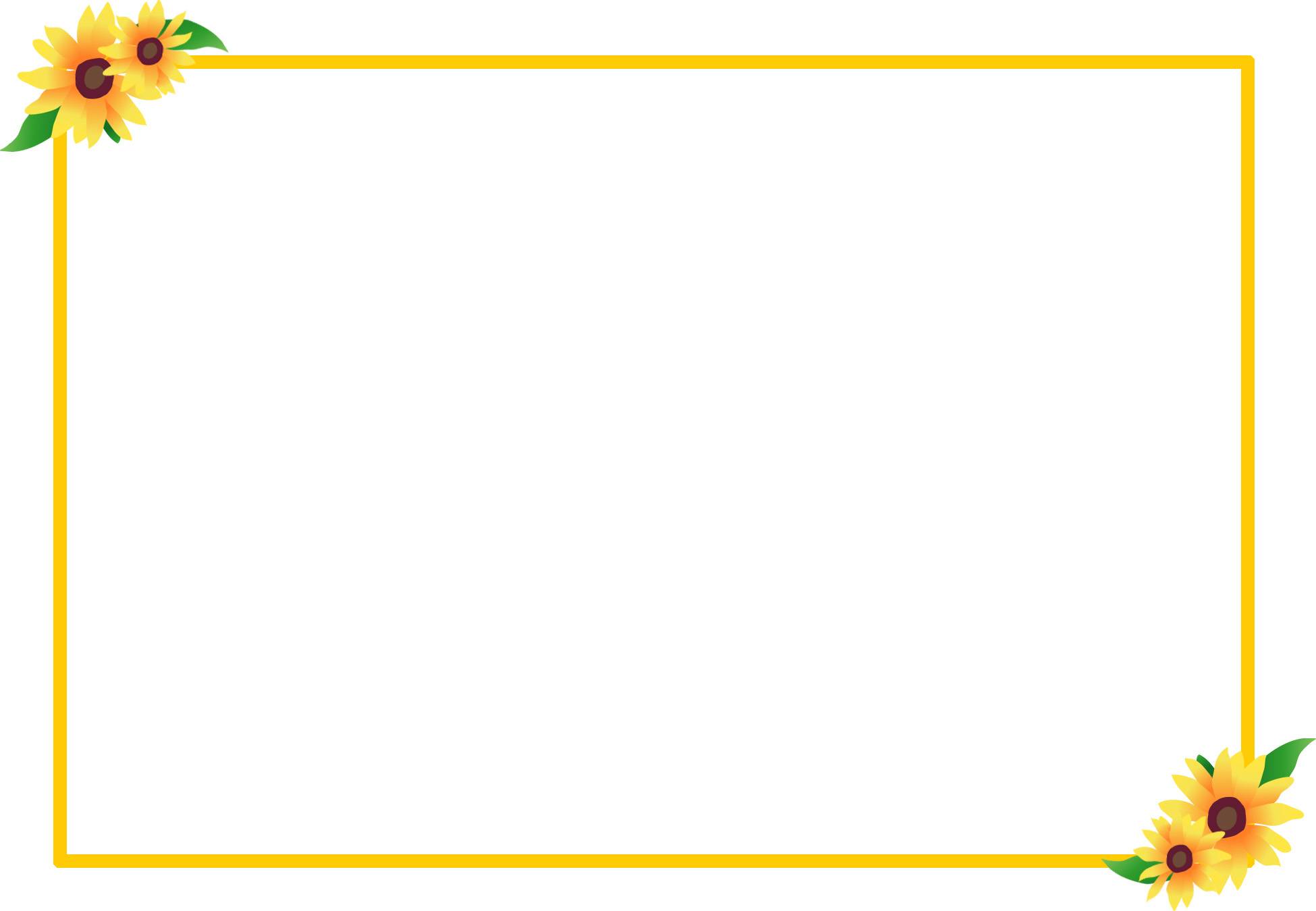 BÀI GIẢNG ĐIỆN TỬ
MÔN LUYỆN TỪ VÀ CÂU - LỚP 3
Đọc bài thơ và ghi vào chỗ trống trong bảng dưới đây:
Ông trời bật lửa

Chị mây vừa kéo đến
Trăng sao trốn cả rồi
Đất nóng lòng chờ đợi
Xuống đi nào, mưa ơi!
Chớp bỗng lòe chói mắt
Soi sáng khắp ruộng vườn
Ơ! Ông trời bật lửa
Xem lúa vừa trổ bông.
Đỗ Xuân Thanh
Mưa! Mưa xuống thật rồi!
Đất hả hê uống nước
Ông sấm vỗ tay cười
Làm bé bừng tỉnh giấc.
NHÂN HÓA
Gọi sự vật bằng từ dùng để gọi con người
Tả sự vật bằng những từ dùng để tả người
Nói với sự vật thân mật như nói với con người
Gạch dưới bộ phận trả lời câu hỏi “Ở đâu?”:
a) Trần Quốc Khái quê ở huyện Thường Tín, ngoại thành Hà Nội.
b) Ông học được nghề thêu ở Trung Quốc trong một lần đi sứ.
c) Để tưởng nhớ công lao của Trần Quốc Khái, nhân dân lập đền thờ ở quê hương ông.